1
Commitment Kindness Excellence
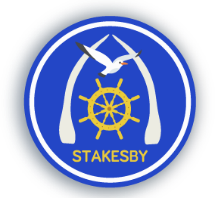 Stakesby Primary Academy
Phonics at Stakesby
Mission Statement:
At Stakesby Academy, our aim is that once children have reached KS2 they have all the phonic knowledge and skills they need to continue their journey as fluent readers who read for pleasure. We ensure children have a comprehensive understanding of grapheme-phoneme correspondences and both the basic and complex code, the ability to blend and segment with confidence, to be able to recognise on sight words that are not decodable and eventually to become fluent readers.

Big Ideas/ Skills:
Skilled word reading involves speedy decoding and automatic recognition of words.  For this, we use our Essential Letters and Sounds (ELS) programme.​
This is a systematic synthetic phonics programme designed to get all children to read well quickly. We teach the children that the sounds in our language are represented by ‘code’ or letters on the page. Every ELS lesson has been designed to ensure that the minimum cognitive load is placed on the learner.

Retrieval of Knowledge/ Skills:
Our teaching approach includes weeks of teaching and periods of review to ensure that all children are confident in applying their phonic knowledge and understanding independently. During our phonics sessions we use the same teaching sequence- Show, copy, repeat- until each child is independent. The teaching sequence is the same in all stages of the lesson, from whole-class teaching to one-to-one intervention. Children are given the opportunity to hear and say each sound, first in isolation, and then within words and sentences.

Links across the curriculum:
The half-termly phonic blocks are also used to map out the books that children will take home; these books have been carefully selected to match the phonics sounds that have been taught. In addition, the children also take home a reading book which is suited to their specific interest and capabilities. This book can be read by the parents to the child to model fluency and reading with expression. Phonics sessions equip pupils with the ​knowledge and skills to read, understand and use subject- specific vocabulary across the curriculum.

SEND:
ELS is a whole-class teaching model that incorporates both live (in the moment) intervention as well as additional support for children that may need more practice and support. ​
Teachers assess each child and identify any gaps in knowledge and then teach to these gaps using the Essential Letters and Sounds ‘GPC Recognition and Blending for Reading’ intervention. 

Outcomes:
We want every child at Stakesby Academy to be a reader for pleasure. We want to equip each child with the skills they and confidence to approach reading with a positive mind-set and to develop genuine love of books.
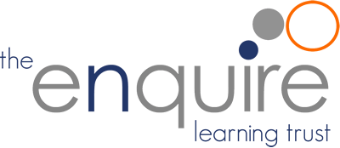